Story Road Bus Laneand Associated Improvements
VMT Exchange workshop 6/15/2018
Ramses Madou, City of San Jose
Robert Swierk, VTA
Project Description
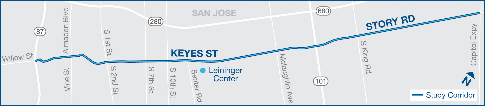 2.75 mile bus lane on VTA 3rd highest line
Signal priority,shelters, amenities, intersection/crossing improvements
Cost ~$20.7 million(conceptual)
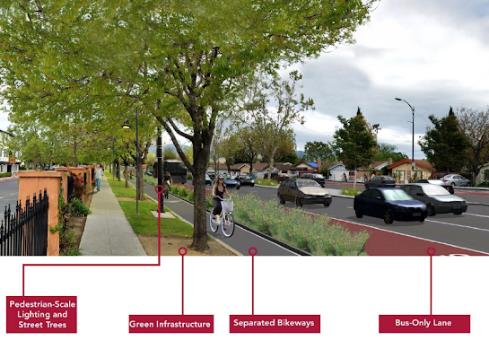 Evidentiary Basis
4 step travel time elasticity estimation method using mobile data source
Travel time analysis based on Streetlight data, VTA data & intersection operations
Origin Destination Analysis using Streetlight data & CSJ Travel Demand Model
Mode Shift analysis using auto and transit travel time elasticity estimates from National Cooperative Highway Research Program Report 535*
Vehicle-Miles Traveled (VMT) Analysis 

Other approaches potential - travel demand modeling

*Dowling Associates (2005), Predicting Air Quality Effects of Traffic Flow Improvements: Final Report and User Guide, NCHRP 535, Transportation Research Board
Payment / Exchange / Inducement Required
Development projects could pay into fund or construct a portion of project
Private funding could leverage grants/public funds
Potential mechanisms:
CEQA mitigation for VMT (or transit) impact
Particularly for projects that can’t locally mitigate
Community Benefit or Voluntary Contribution
Condition of Approval on frontage (with nexus)
Types of Entities Interested
Development applicants:
Within San José - on corridor or served by transit routes that benefit
Outside San José - have VMT impacts and near San José limits, or served by transit routes
Cities (San José or neighboring) developing area plans with VMT or transit impacts